CANADA
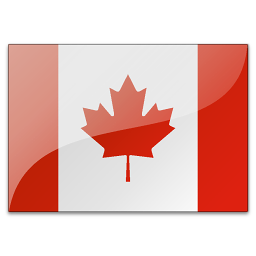 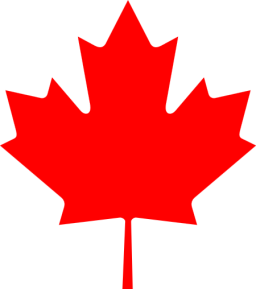 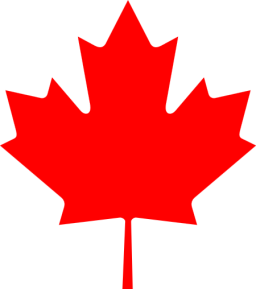 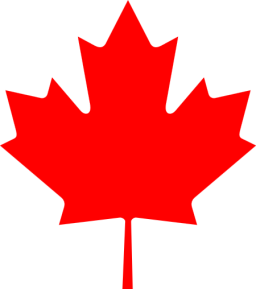 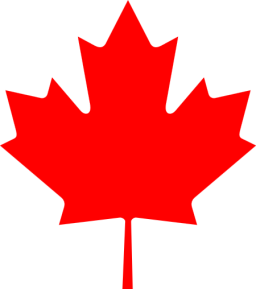 Canada
Capital city: Ottawa
Languages: English and French
Membeship: G8, NATO, Commonwealth
Currency: Canadian dollar
Constitutional monarchy
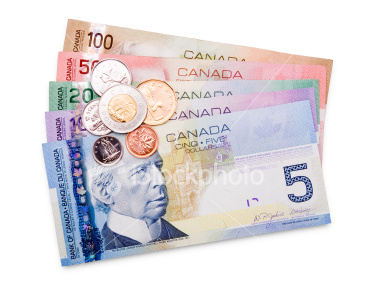 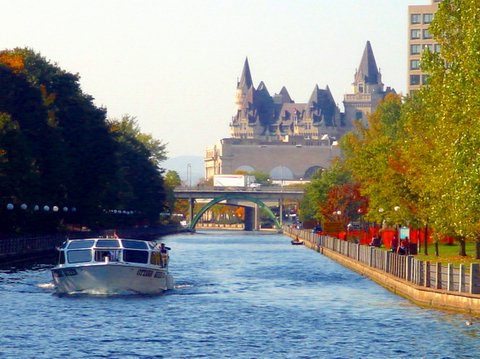 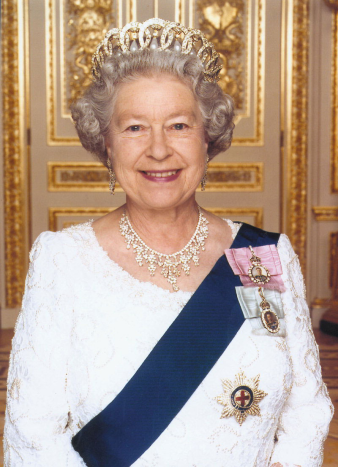 1) Location
North America

Borders:
In the North – the Arctic ocean
In the West – the Pacific ocean
In the South – the USA
In the East – the Atlantic ocean

Second-world-largest country
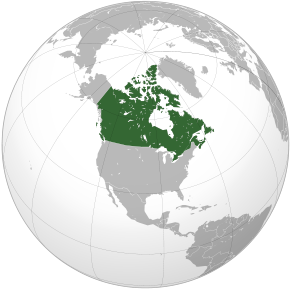 2) Population
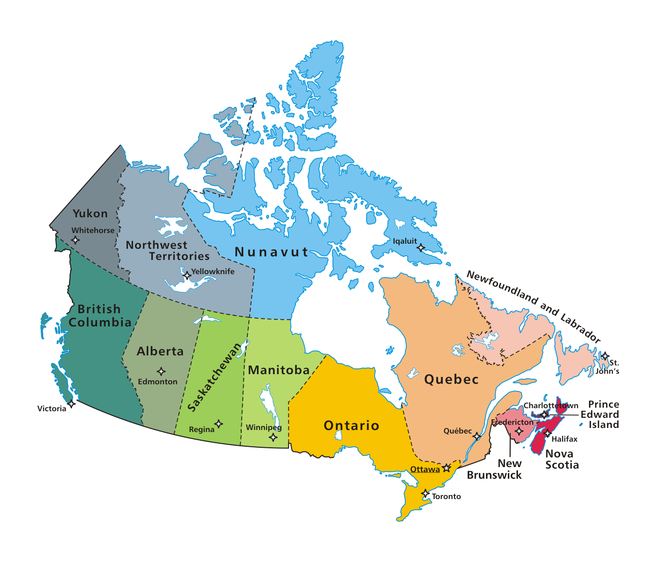 Origin: 
Vikings, Eskimos
Religion: 
Christianity – 77 %
Islam – 2% 
Population density:
3 inhabitants per square kilometre 
Federation:
10 Provinces: Alberta, British Columbia, Manitoba, New Brunswick, Newfoundland and Labrador, Nova Scotia, Ontario, Prince Edward Island, Quebec, and Saskatchewan
3 Territories: Northwest Territories, Nunavut, and Yukon
33 million inhabitants
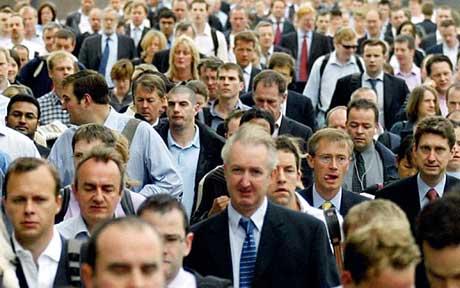 3) Landscape
West part: the Cordirelleras mountain range
East part: Lowland
Lakes: Great Bear Lake, Great Slave Lake 
Rivers: the Yukon River, the Mackenzie River, the Saint Lawrence River
The highest peak: Mount Logan (5959)
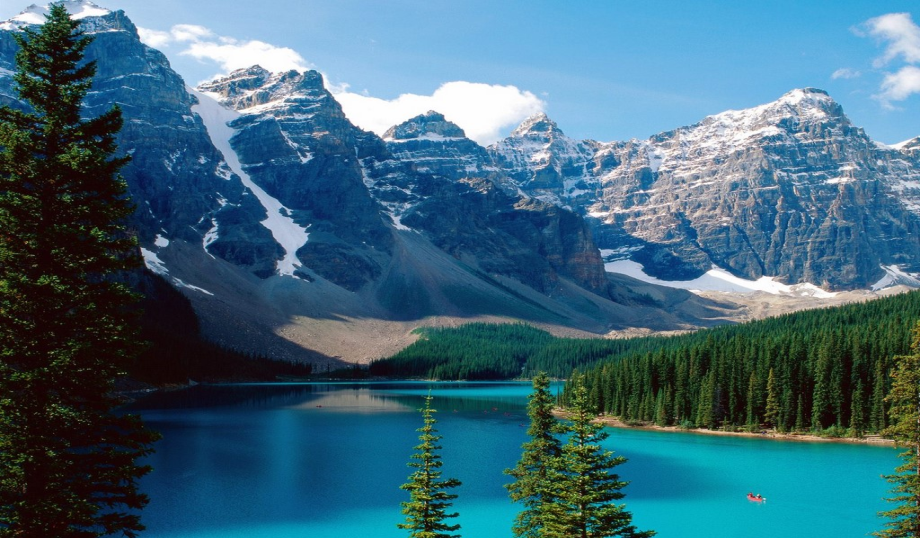 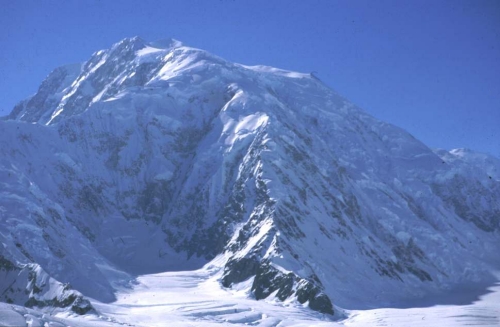 Mount Logan
Banff Nationwide Park
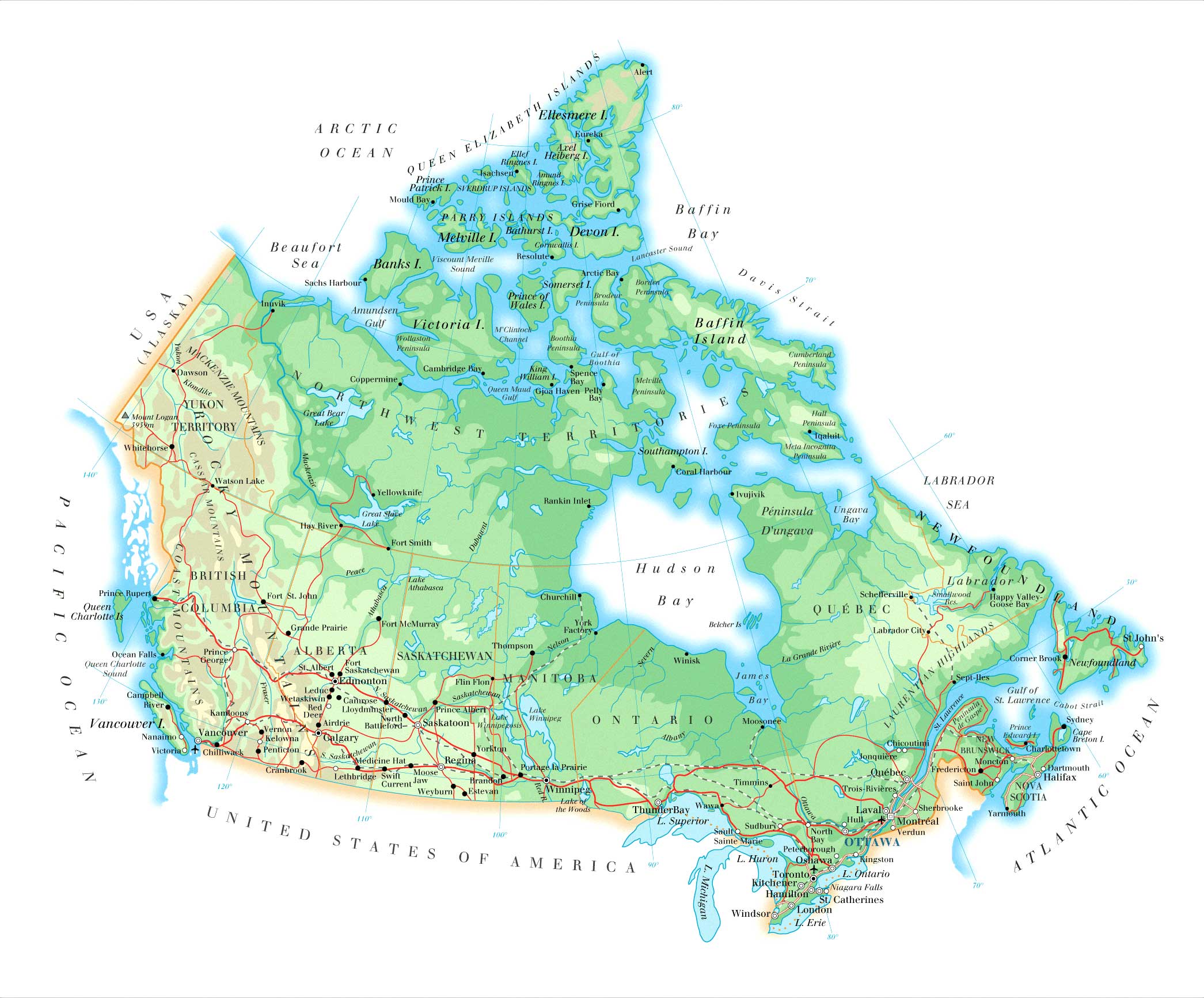 4) Climate
Oceanic regions: 
average high temperatures are generally around  20 °C 
Continental regions:
average high temperature ranges from 25 to 30 °C
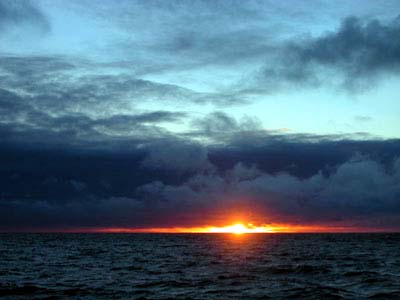 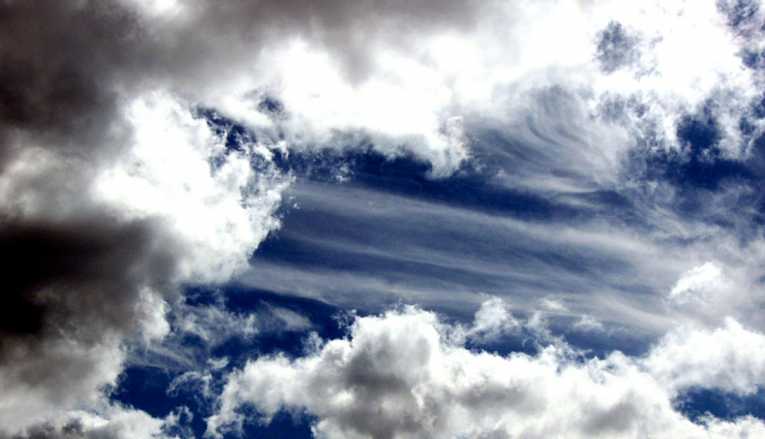 5) Economy
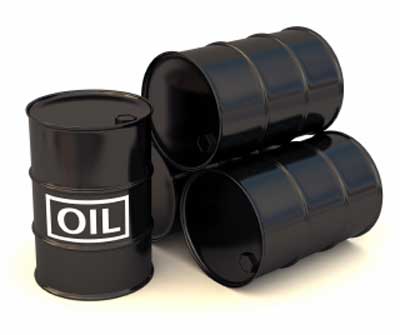 Natural resources
Oil and gas
Minerals (nickel)

Service industry
Agriculture
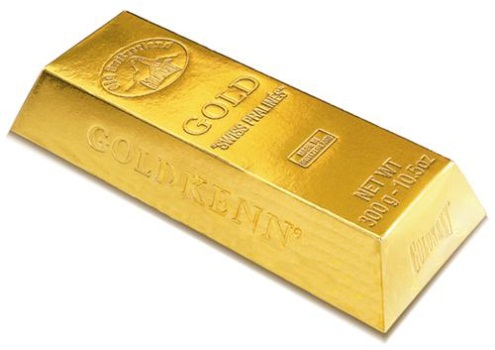 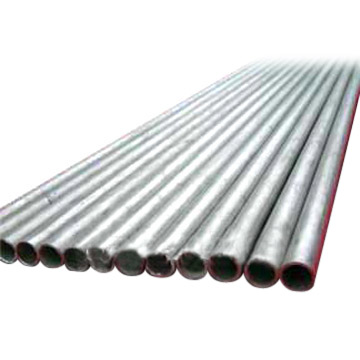 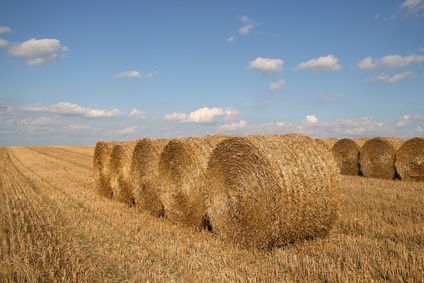 6) Cities
Vancouver:  the winter Olympic games in 2010
Calgary: Financial centrum of Canada, centre of winter sports
Toronto: Largest city, CN tower
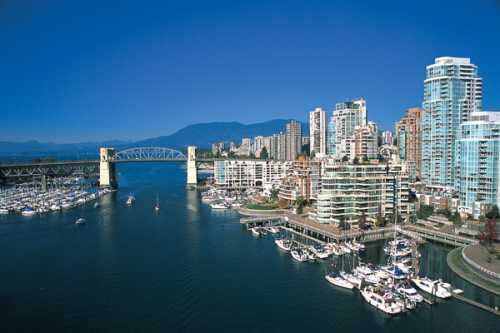 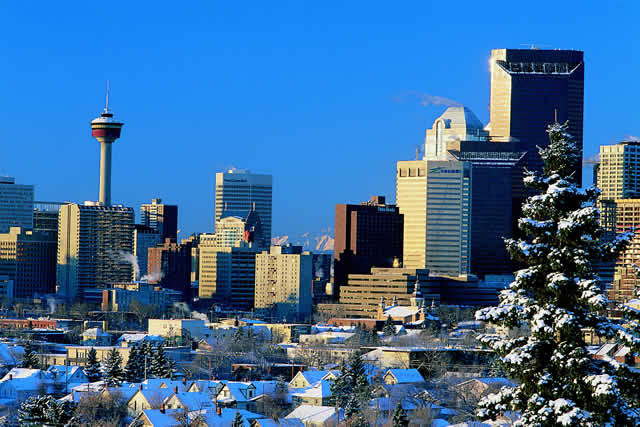 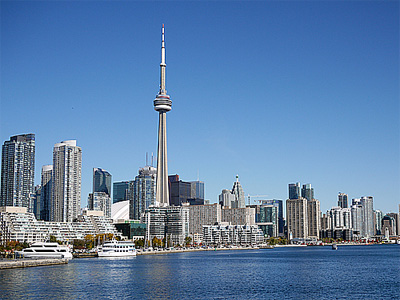 Vancouver
Calgary
Toronto
7) Symbols of Canada
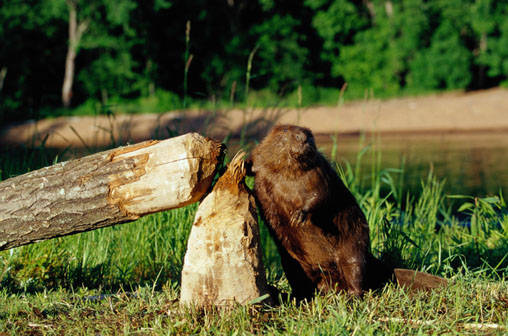 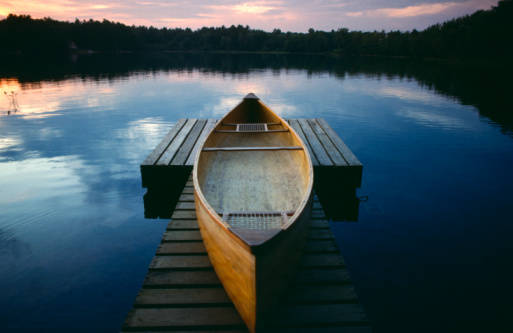 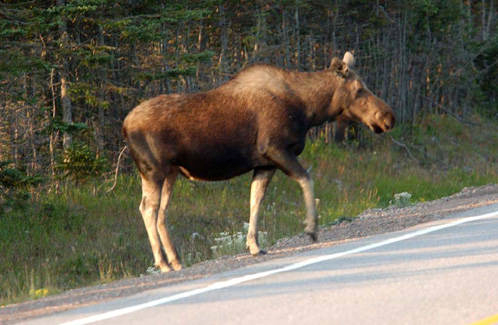 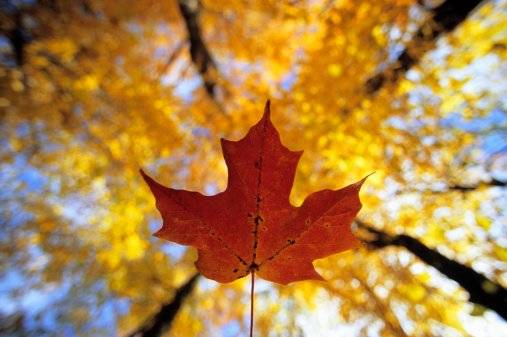 8) Holidays
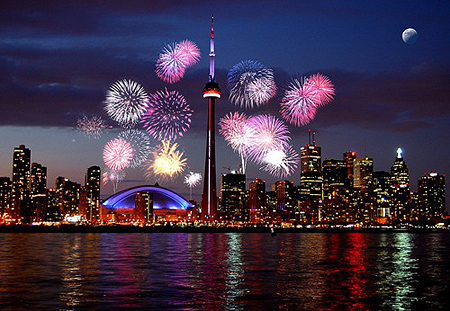 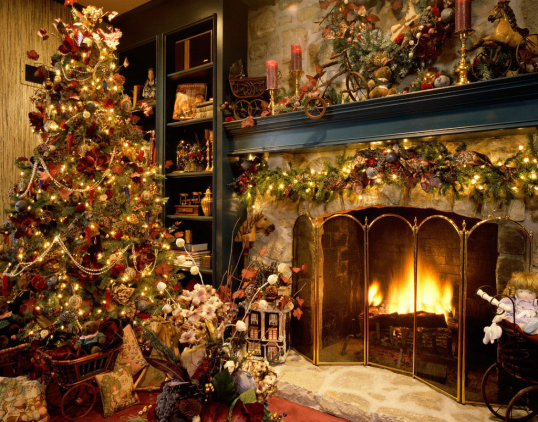 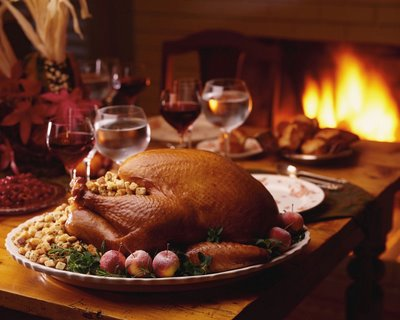 Quiz:
Written by:
Michal Singer
6.XB

Information sources:
www.wikipedie.cz
Geographic books